Создание Благоприятных условий для адаптации ребенка к детскому саду.
Подготовила воспитатель Суетина Елена Анатольевна
МДОУ «Детский сад № 149» г. Ярославль
Адаптация (лат. adapto «приспособляю») – процесс приспособления к изменяющимся условиям внешней среды.
Раздаточный материал для родителей
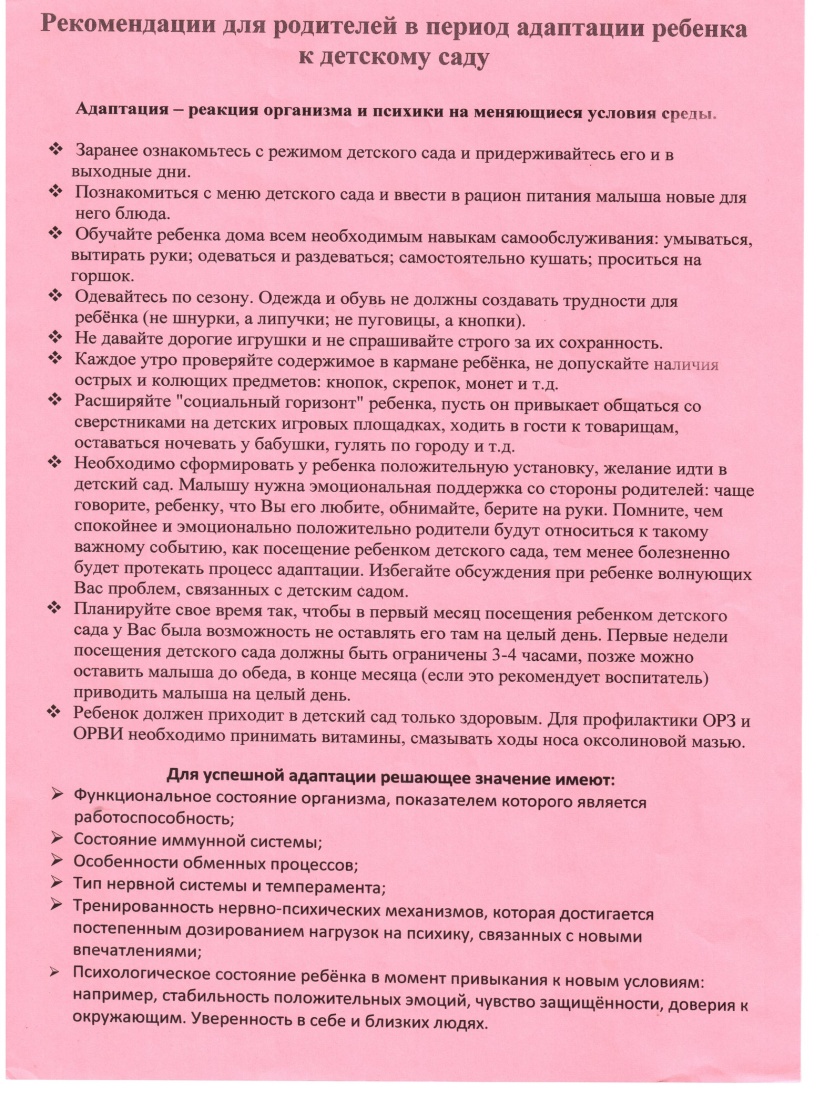 Анкета для родителей
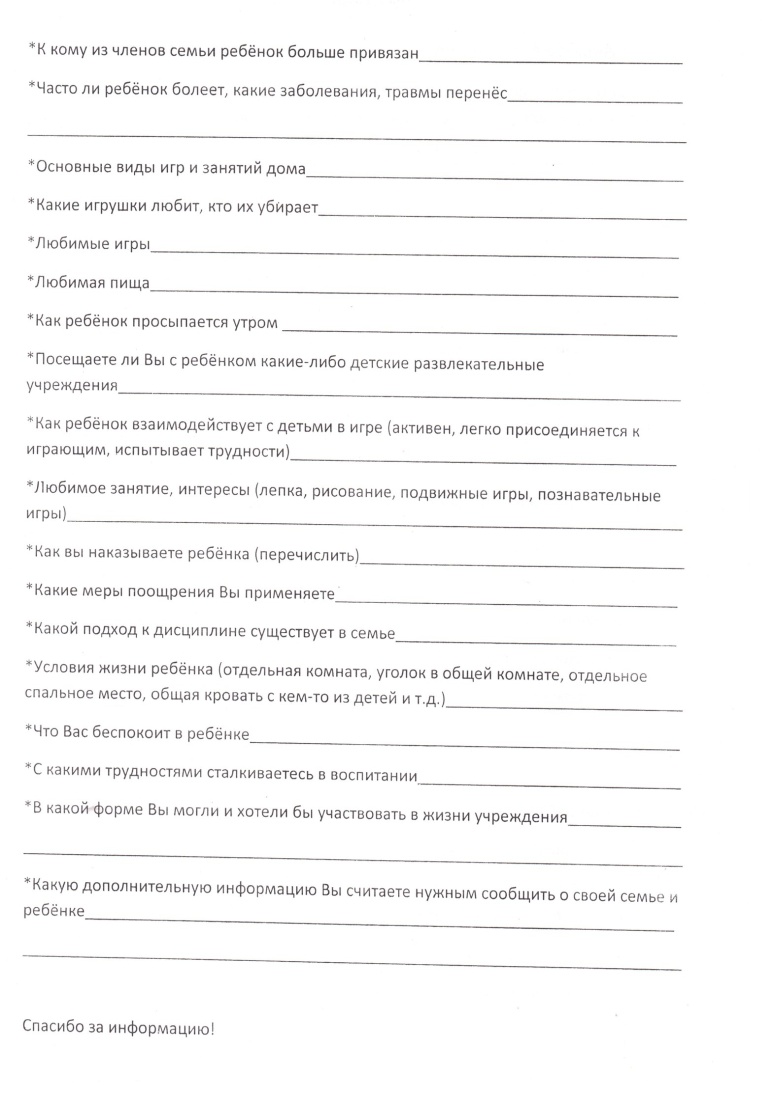 Первый день в садике… Мамы поймут 
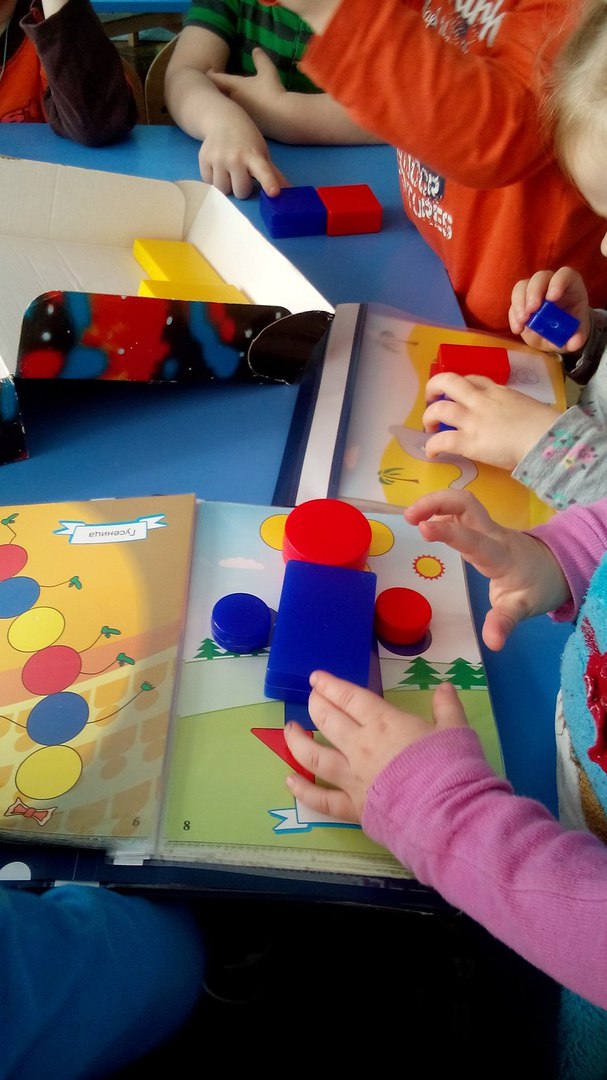 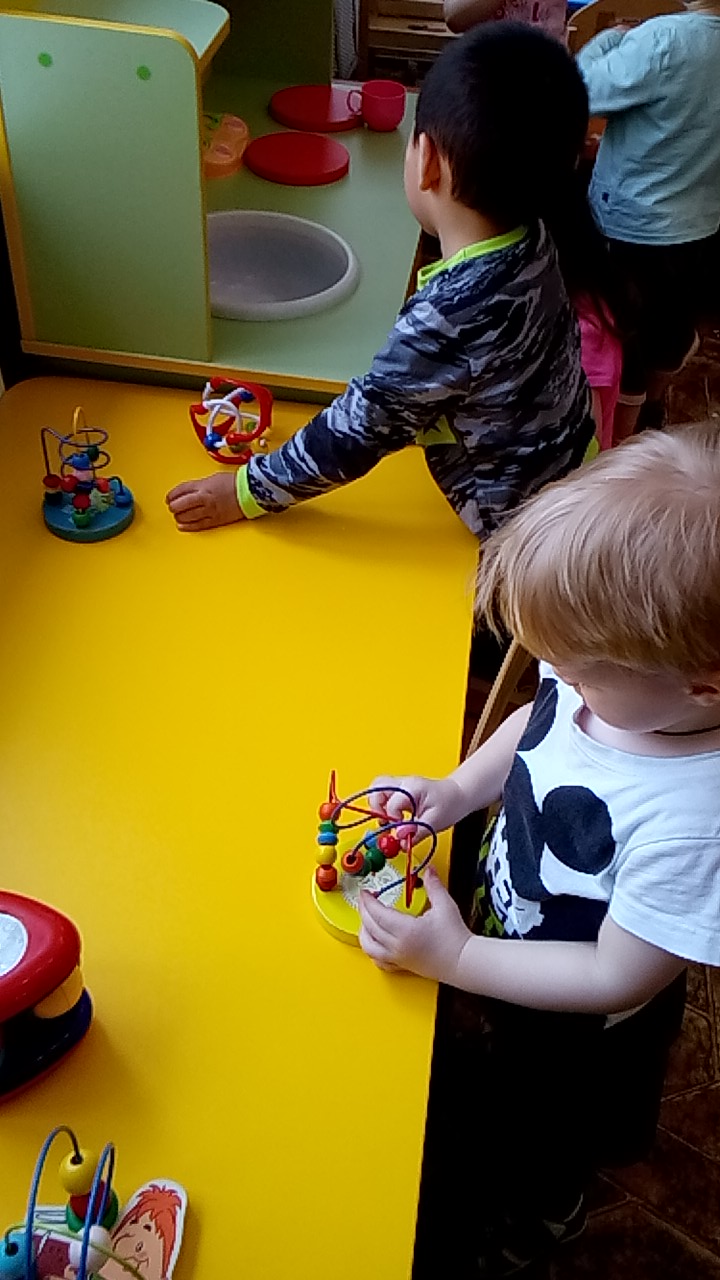 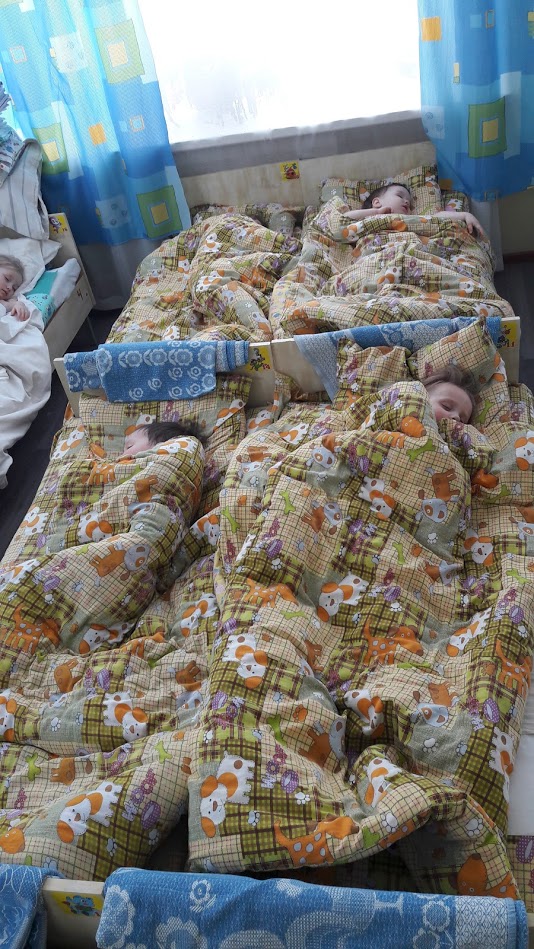 Тихий час
Предметная деятельность – это целенаправленная форма активности ребенка, в основе которой лежит его познавательная потребность, а основным её содержанием является овладение предметом.
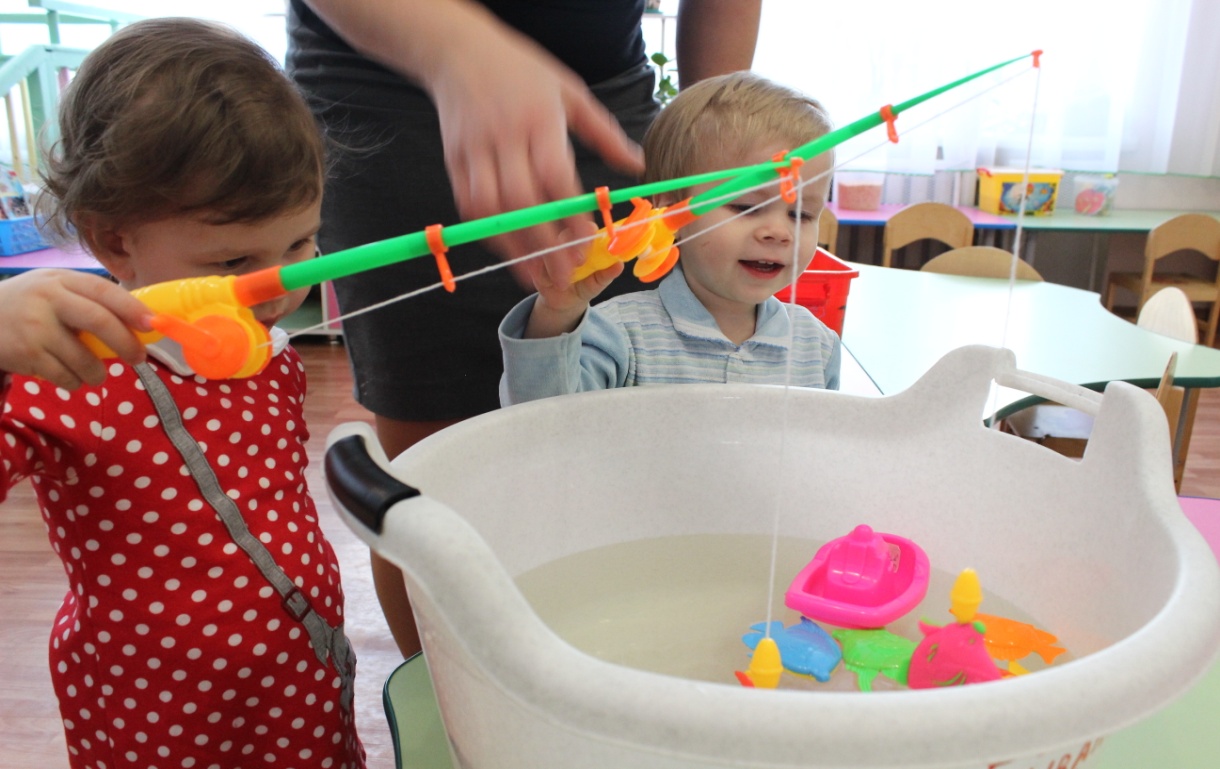 Водные игры
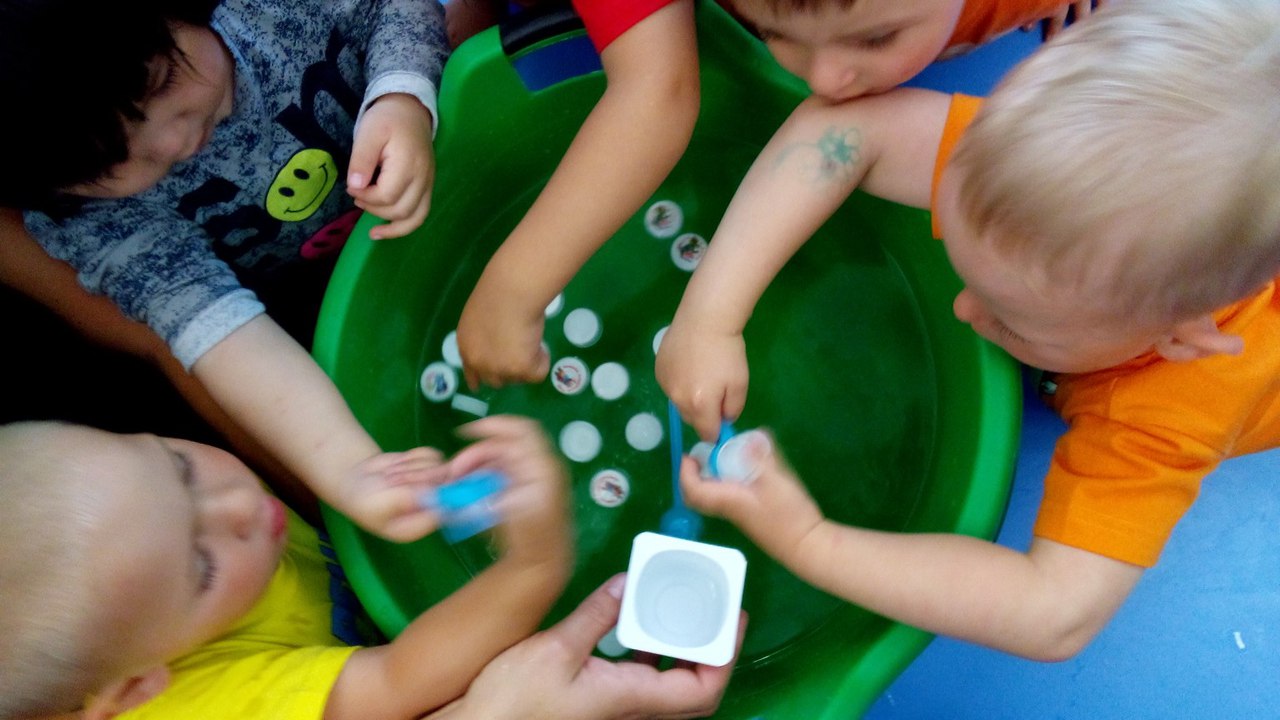 Пескотерапия
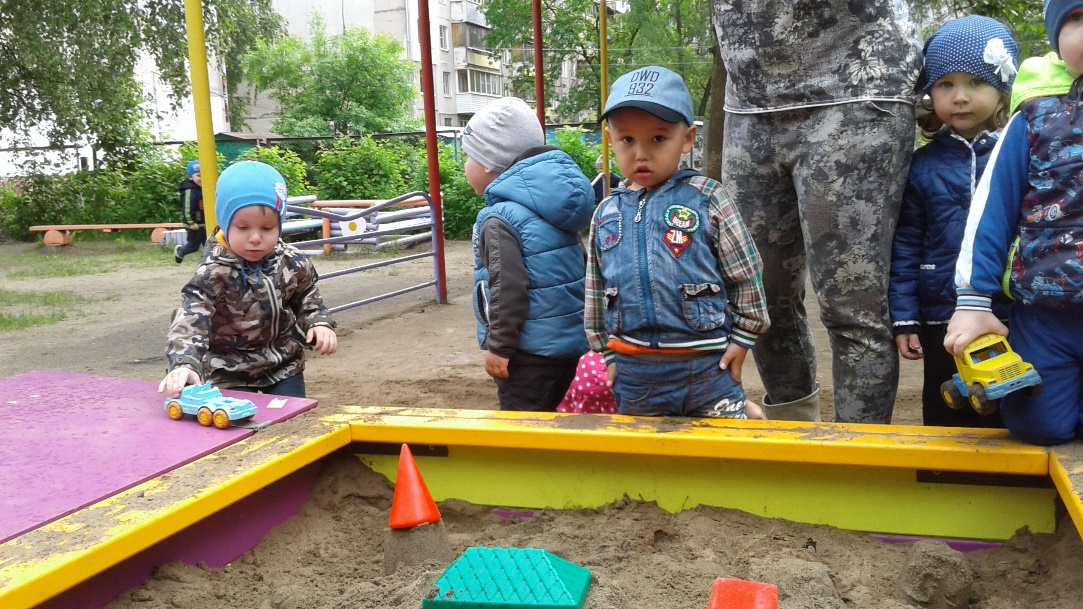 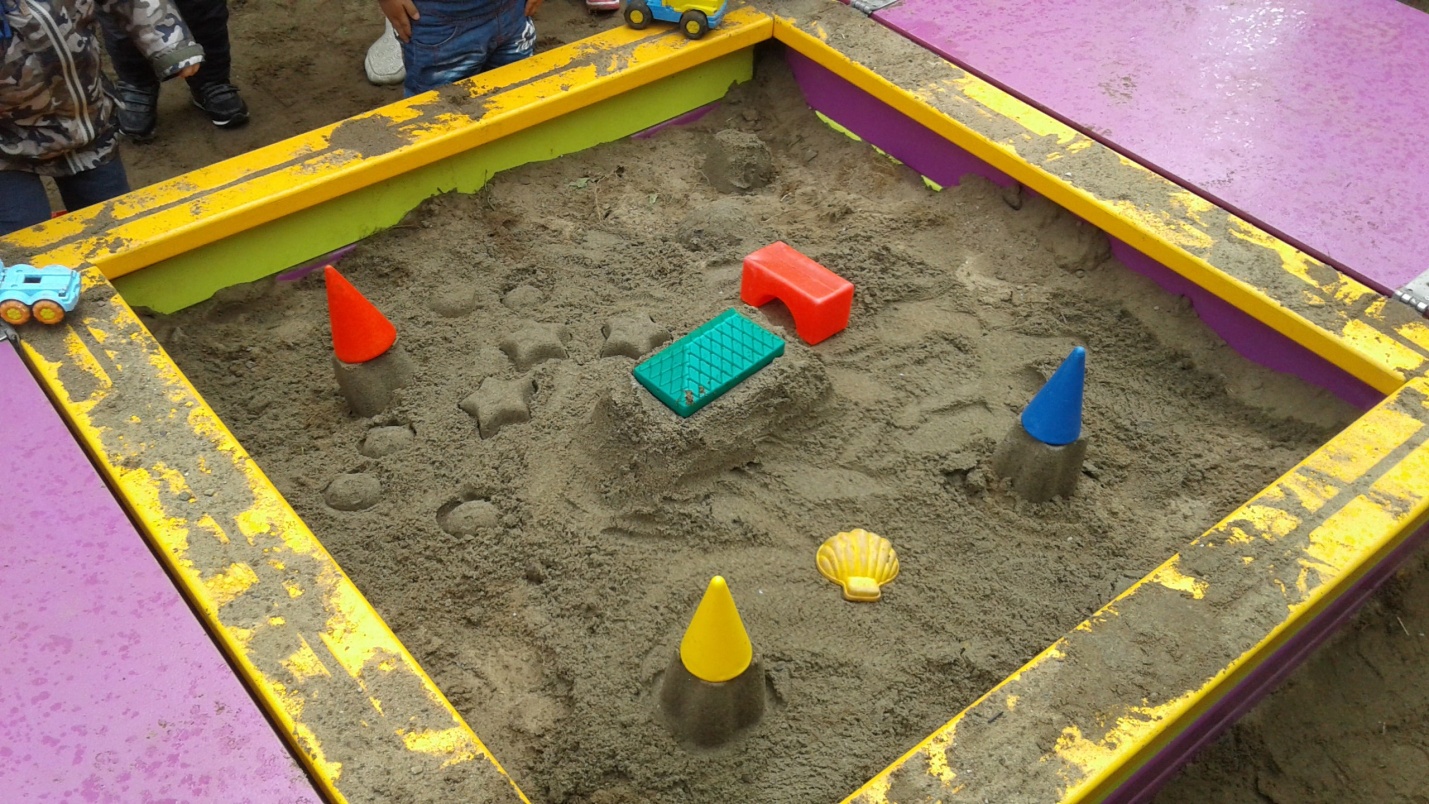 Мыльные пузыри
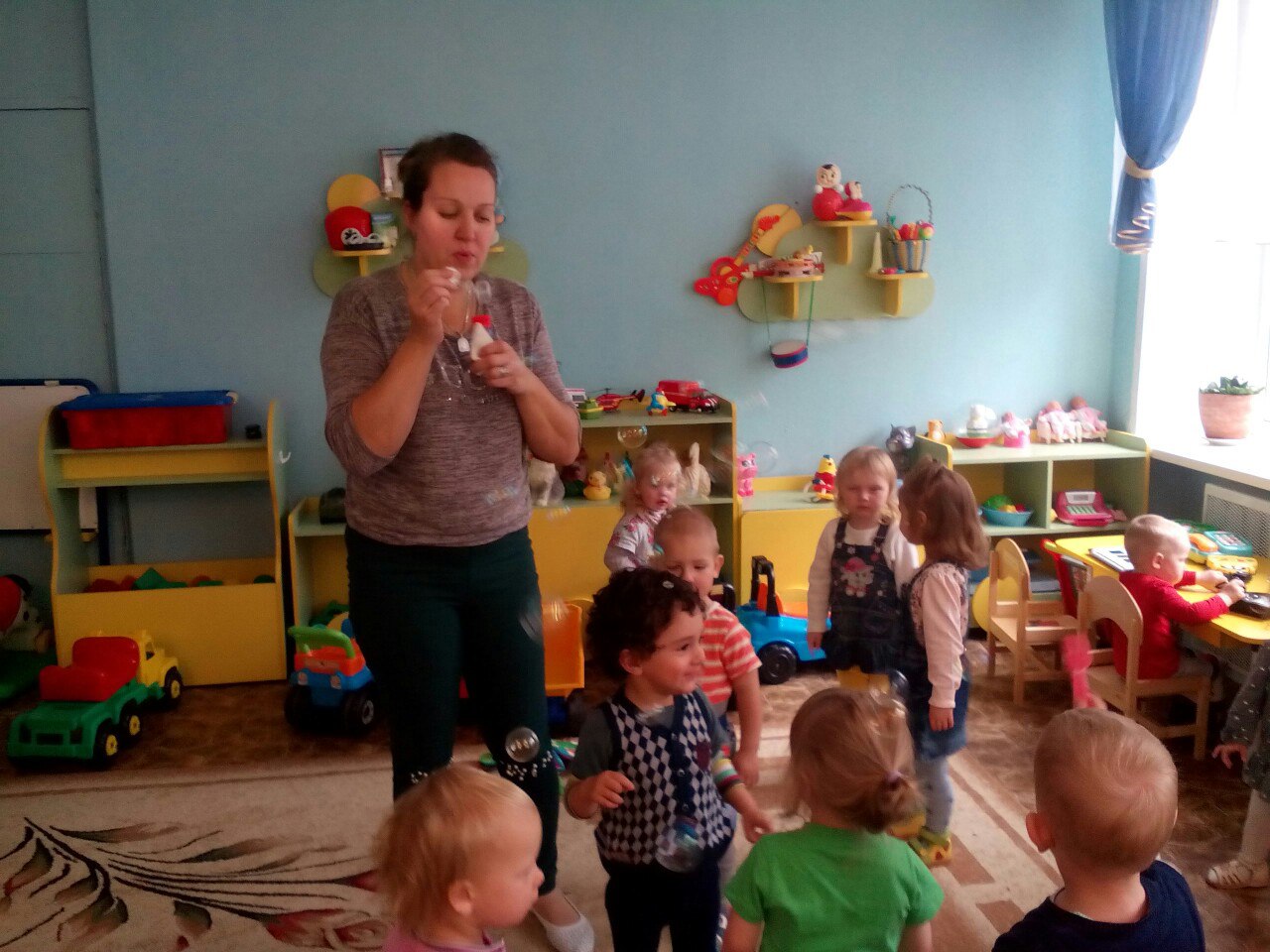 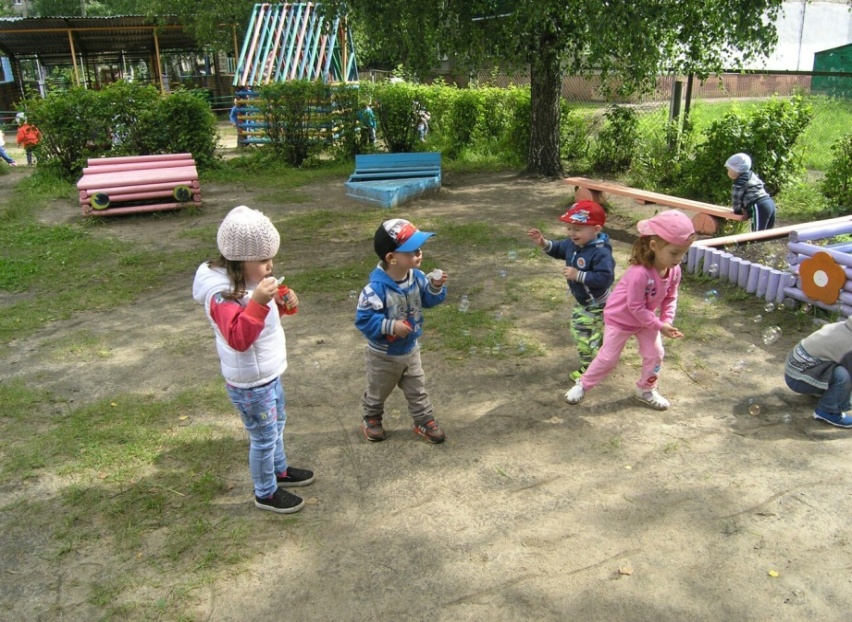 Пальчиковый бассейн
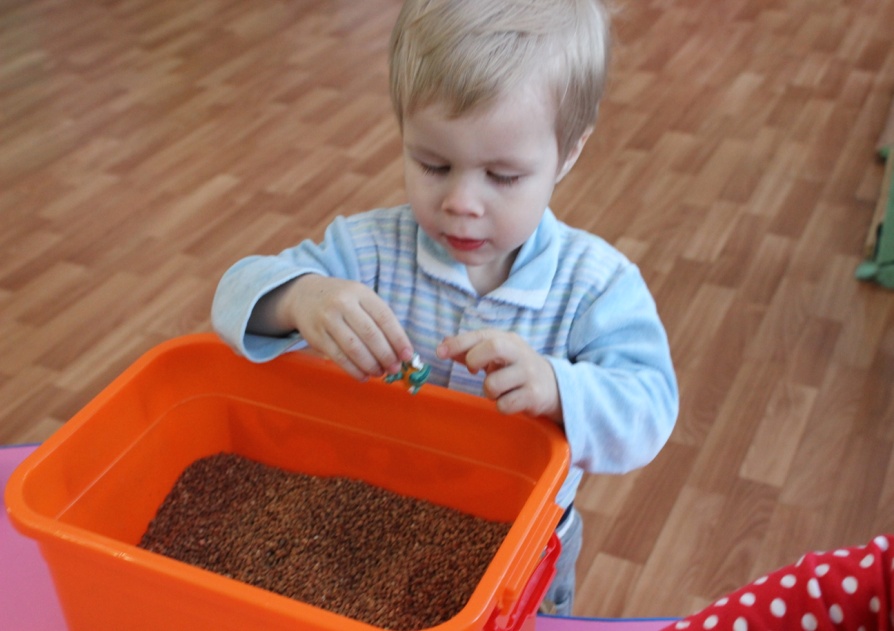 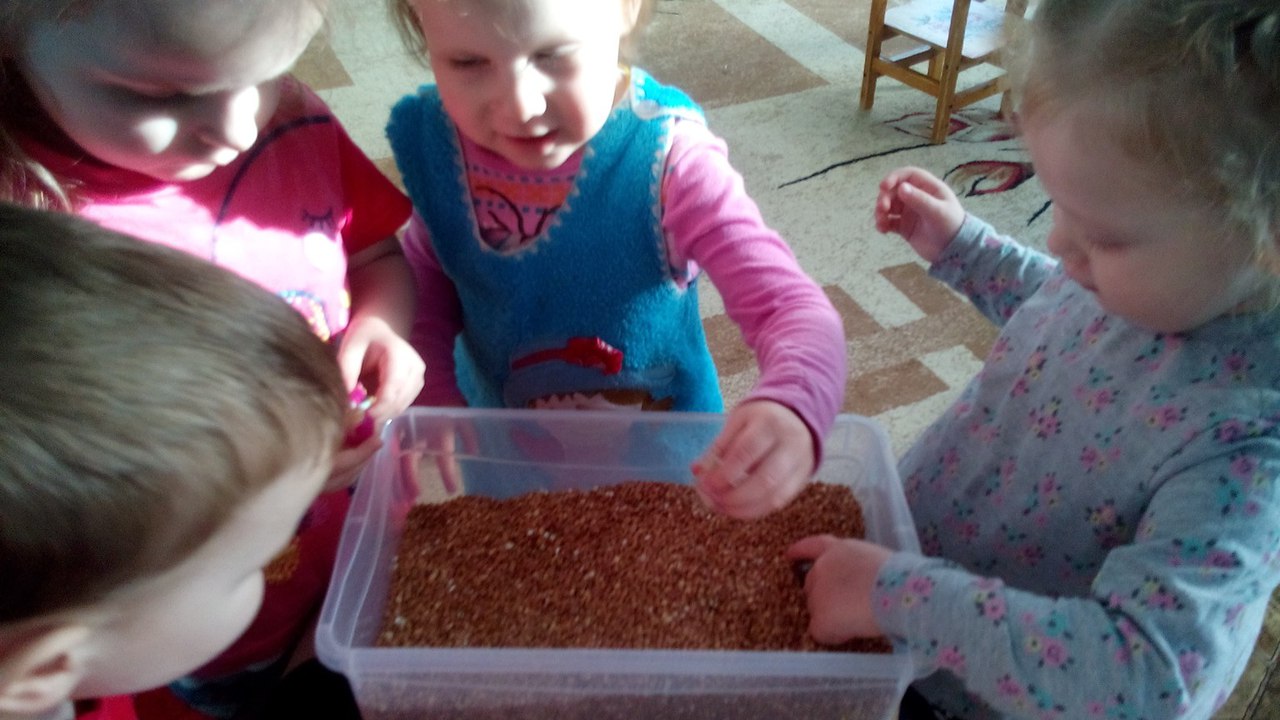 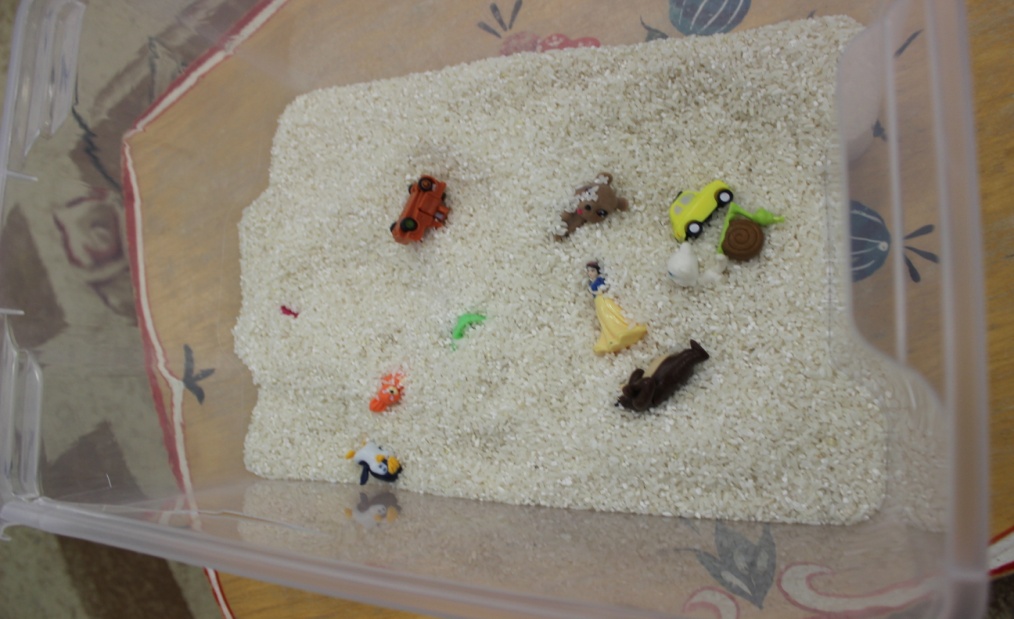 Нетрадиционное рисование
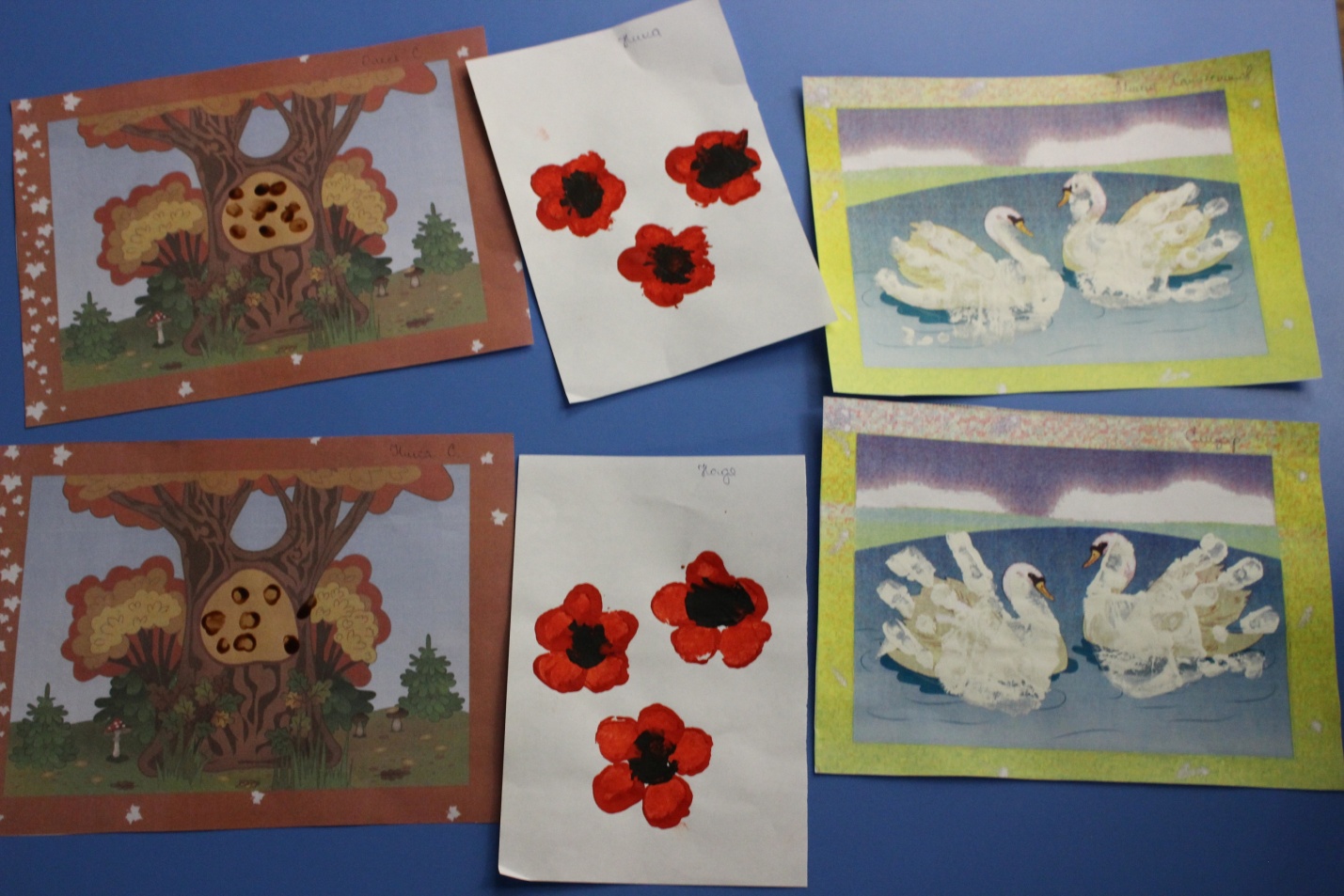 Признаки успешной адаптации
Ребенок ест с аппетитом
Быстро засыпает, вовремя просыпается в бодром настроении
Играет со сверстниками
Эмоционально общается с окружающими
Спасибо за внимание !